Lekce 9Co vás bolí?V lékárně.
Česky krok za krokem 1
A2_LS 2020
Martina Bařinová
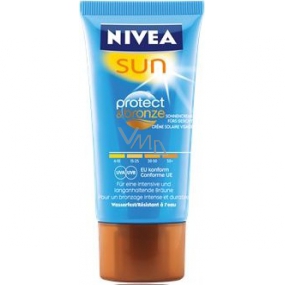 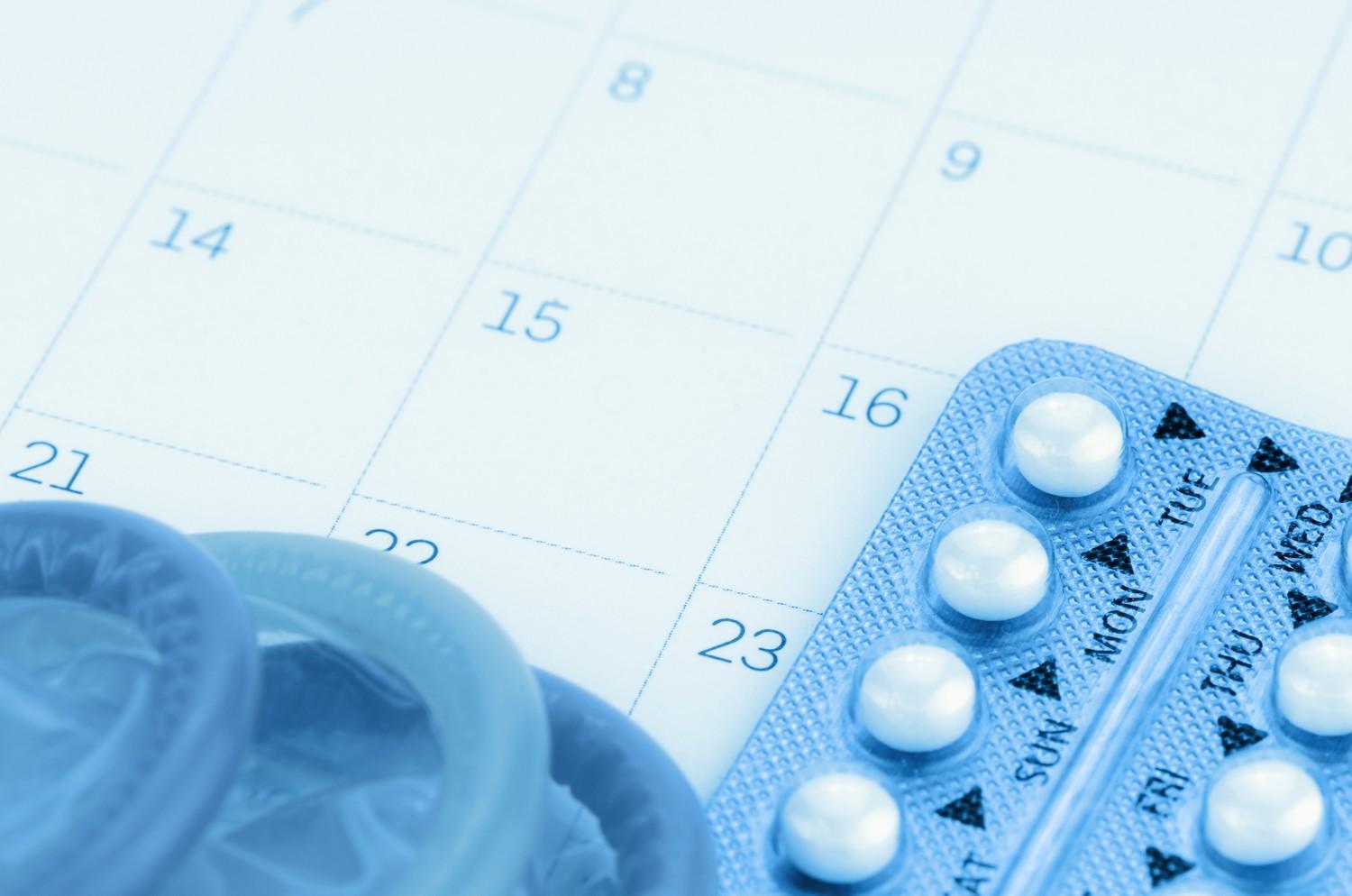 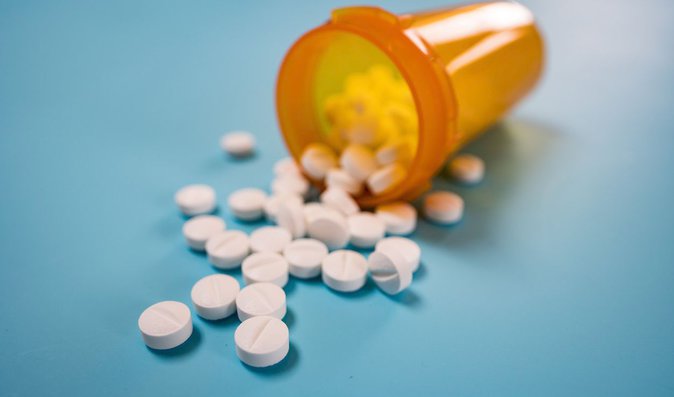 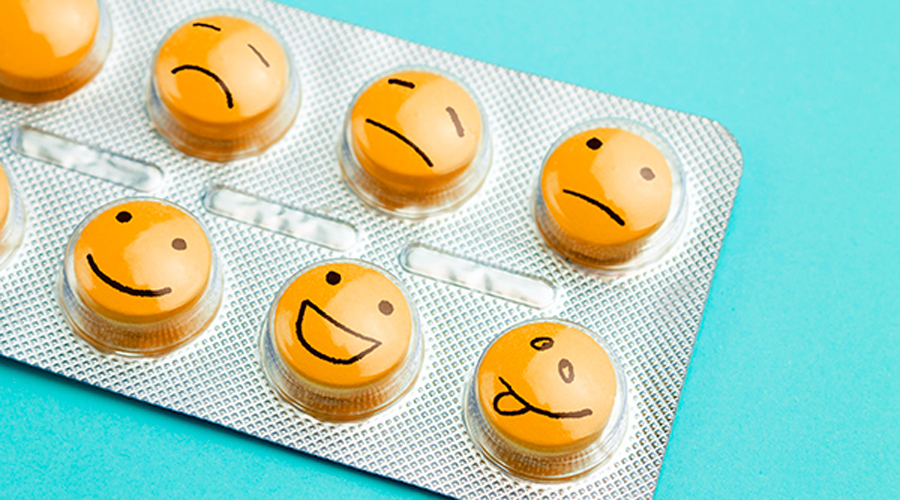 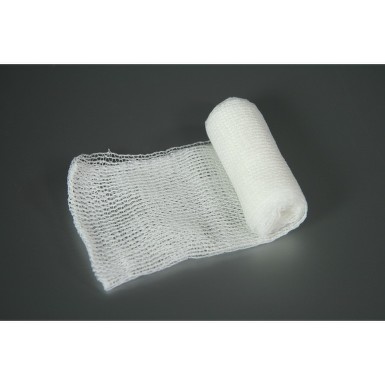 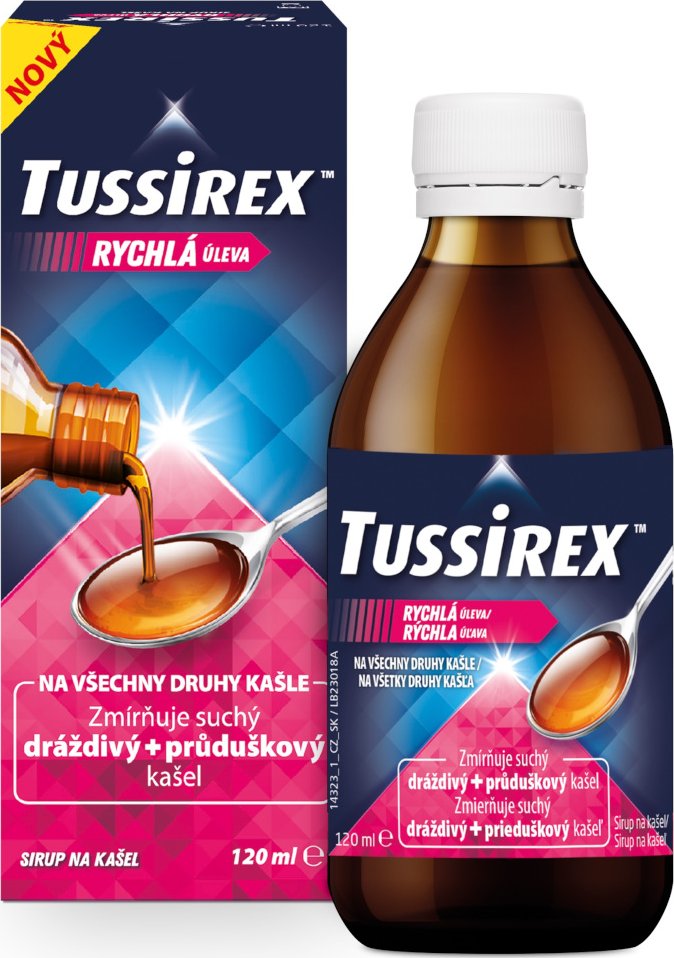 Co bolí Jana?
Janu bolí oči.
Co potřebuje…..?
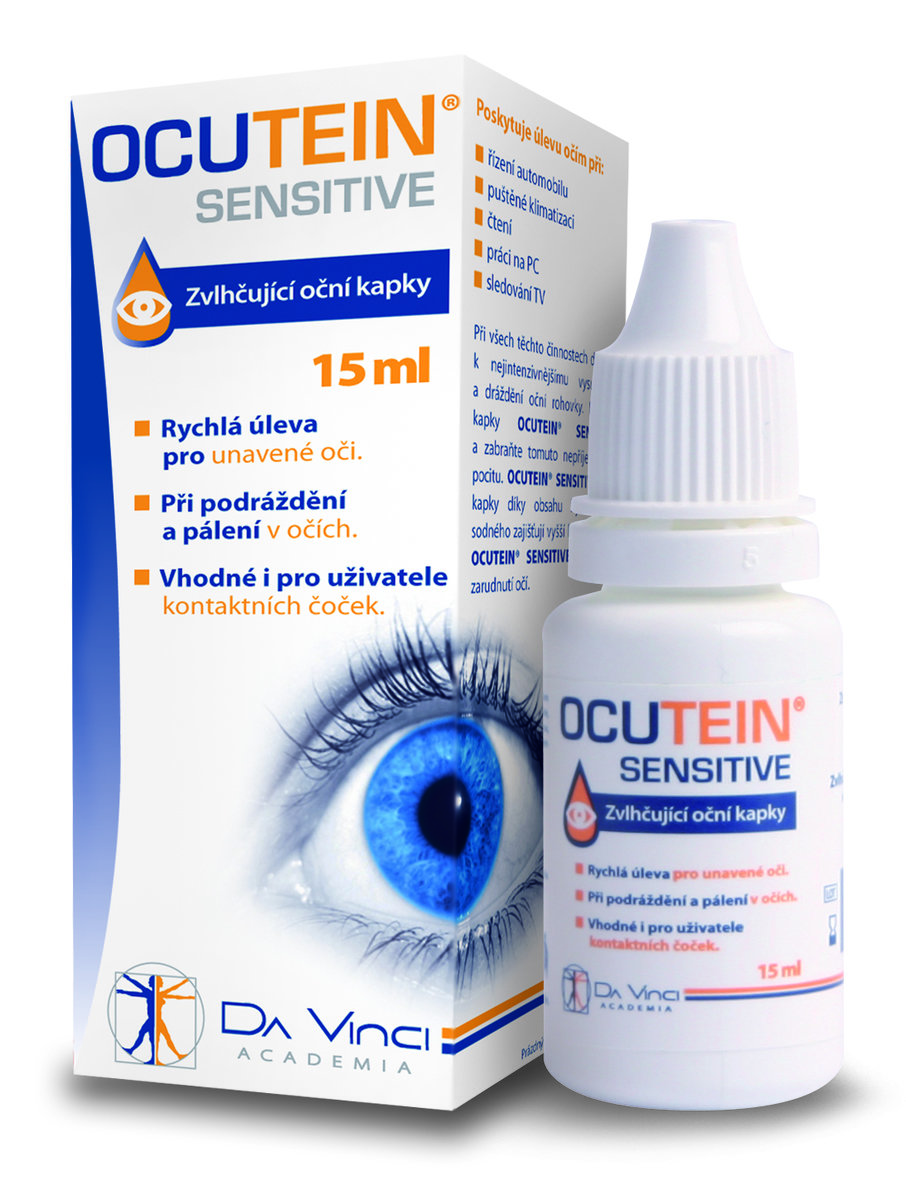 Potřebuje oční kapky.
Co bolí sestra?
Sestru bolí břicho.
Co potřebuje?
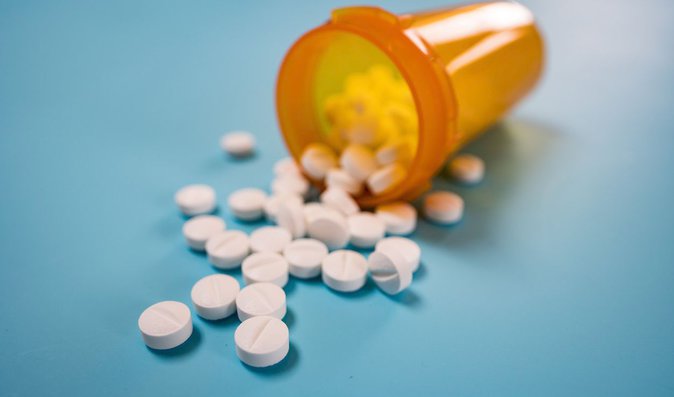 Potřebuje léky.

Potřebuje dietu.
Co bolí přítelkyně?
Přítelkyni bolí zuby.
Kam potřebuje jít?
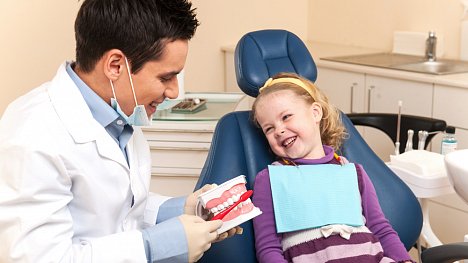 Potřebuje jít k zubaři.
Zubařka
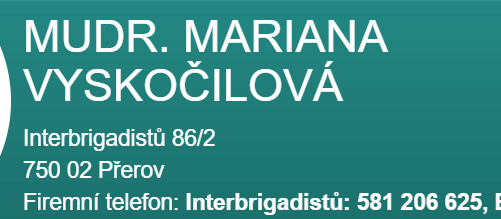 Přítelkyně pracuje každý den od 7:00 do 15:30. V pátek nepracuje.

Kdy může jít k zubařce?

Ve středu od 15:30 nebo v pátek dopoledne.

Jaký telefon má zubařka?
Co bolí Petr?
Petra bolí záda.
Co potřebuje?
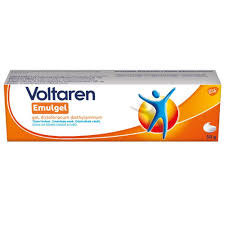 Potřebuje krém na bolest.
Co bolí Matěj….?
Matěje bolí koleno.
Kam musí jít?
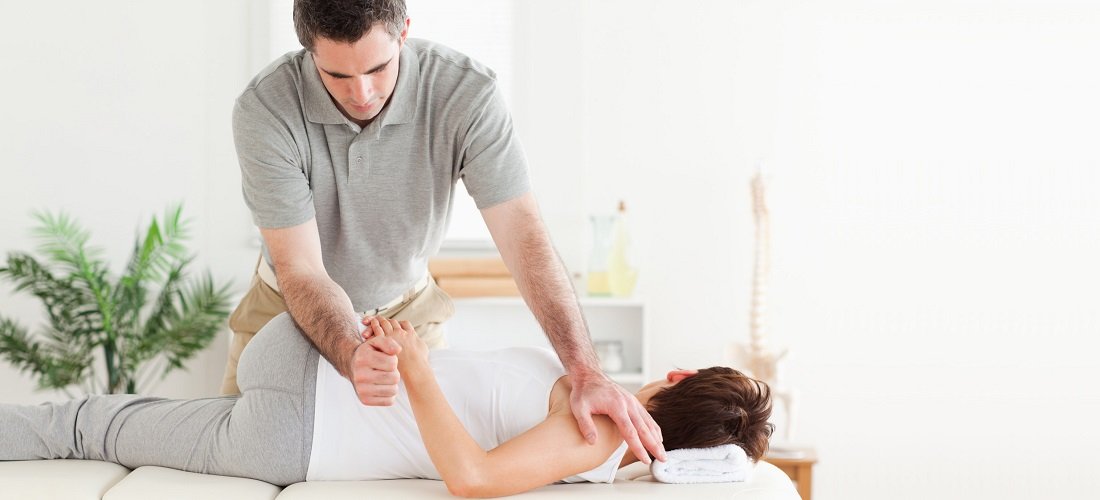 Musí jít na fyzioterapii.

K fyzioterapeutovi.
Fyzioterapeut
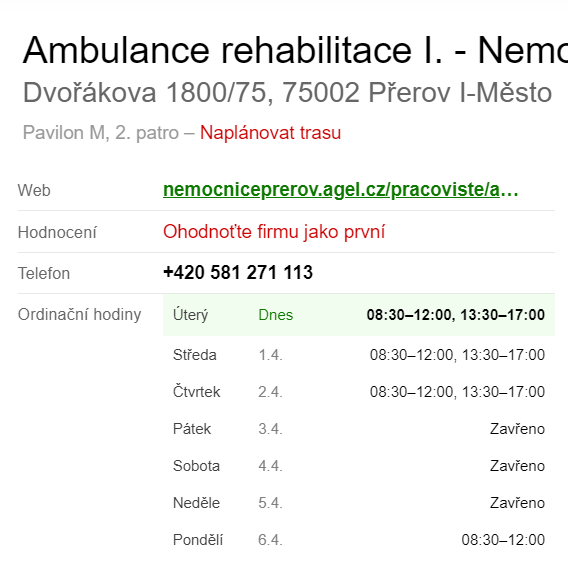 Matěj pracuje v pondělí od 13 do 18 a od úterý do pátku od 9 do 17 hodin.

Kdy může jít k fyzioterapeutovi?

V pondělí od 8:30 do 12 nebo ve středu a ve čtvrtek v 8:30.
Prepozice
Procvičujte prepozice: PRO
Maminka
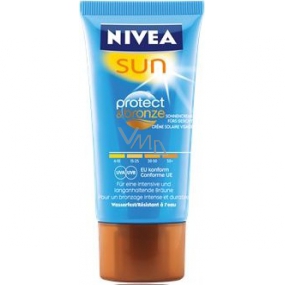 Procvičujte prepozice: PRO
Maminka		Krém pro maminku.
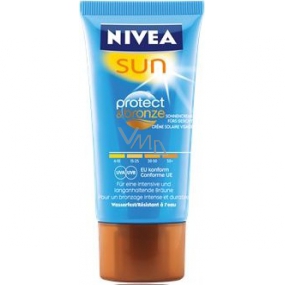 Procvičujte prepozice: PRO
Bratr
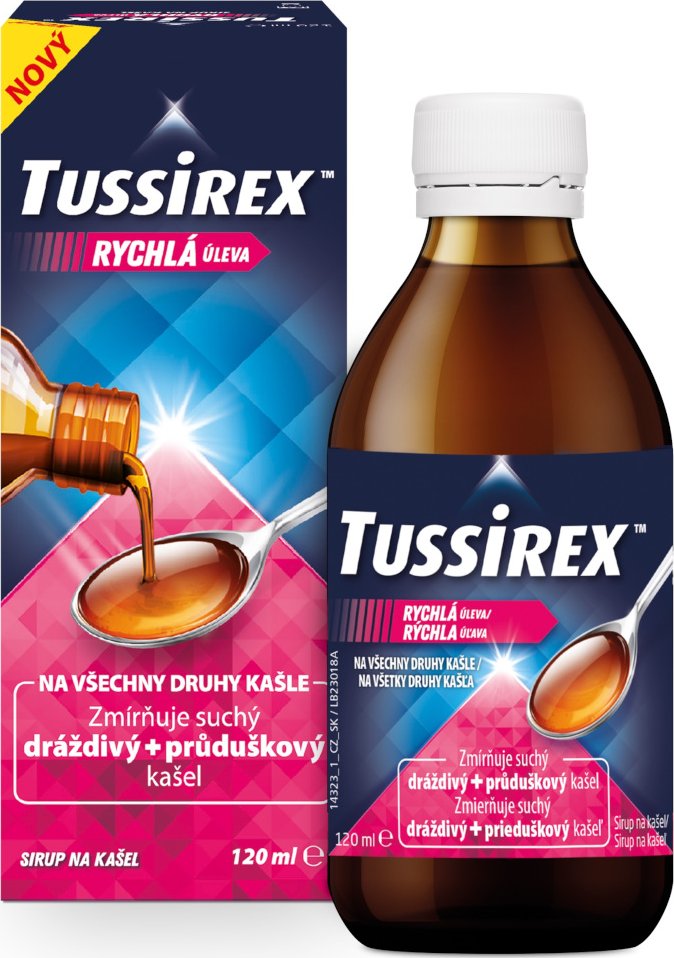 Procvičujte prepozice: PRO
Bratr						Sirup pro bratra.
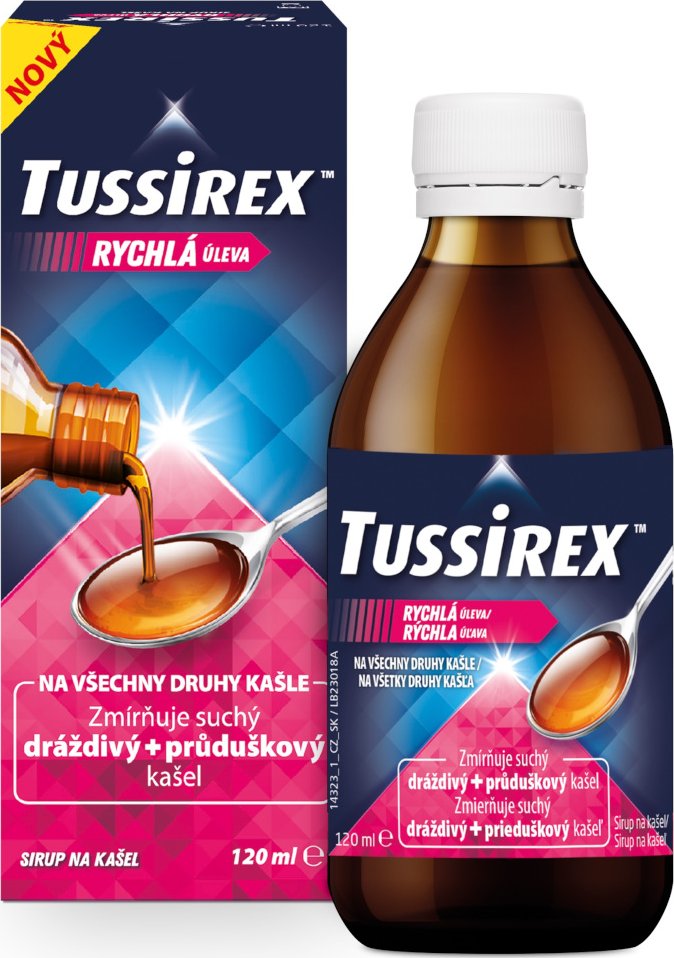 Procvičujte prepozice: PRO
Učitelka
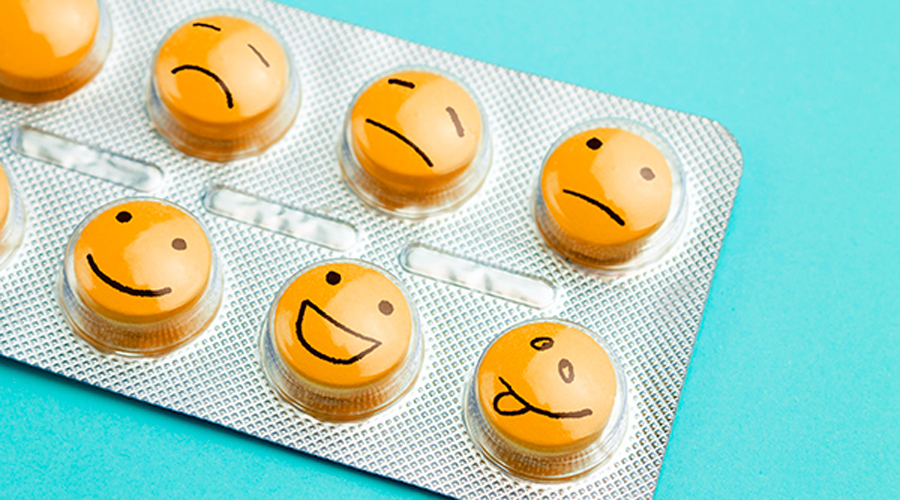 Procvičujte prepozice: PRO
Učitelka			Antidepresiva pro učitelku.
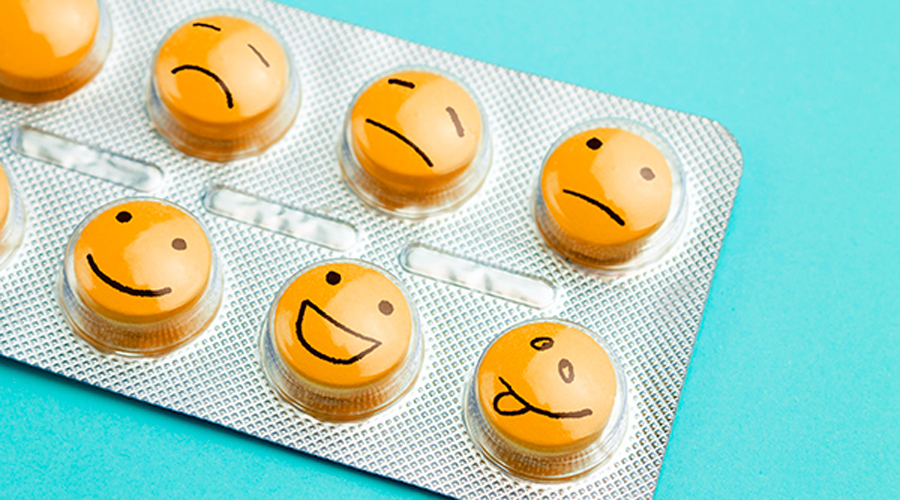 Procvičujte prepozice: NA
Kašel
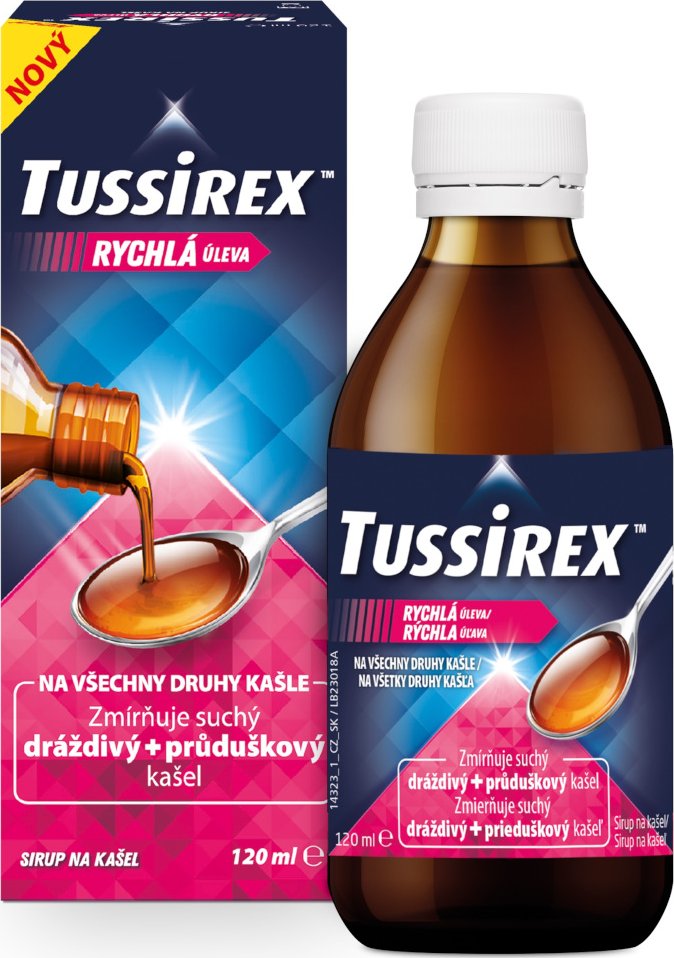 Procvičujte prepozice: NA
Kašel						Sirup na kašel.
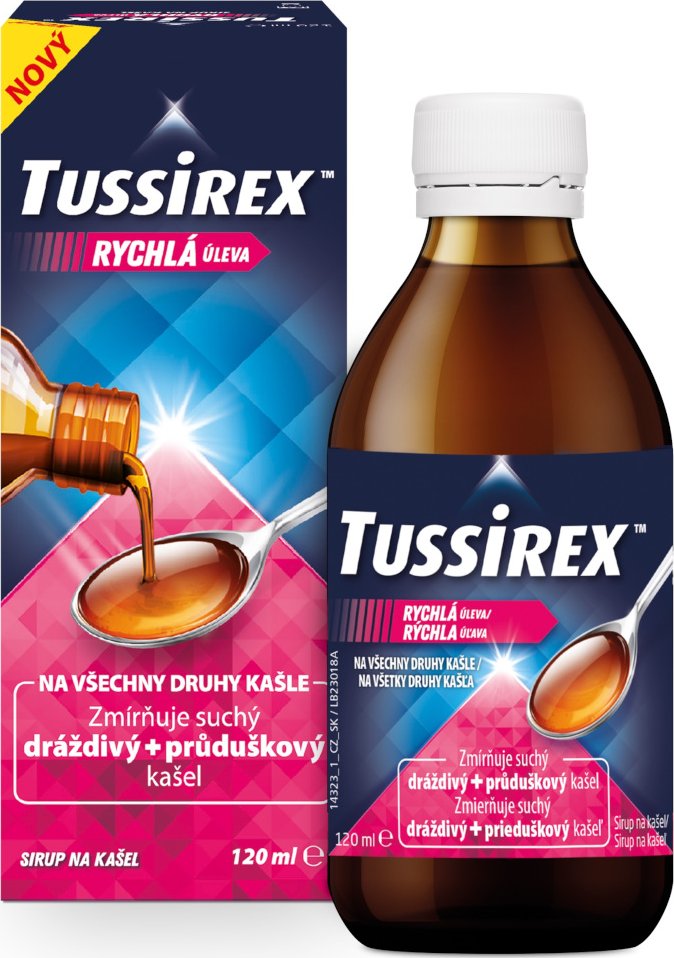 Procvičujte prepozice: NA
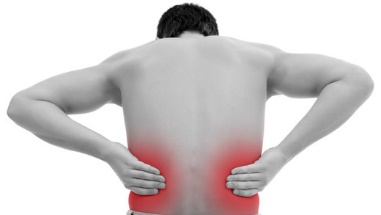 Bolest
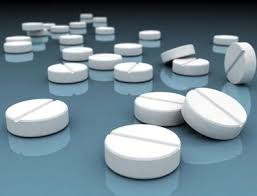 Procvičujte prepozice: NA
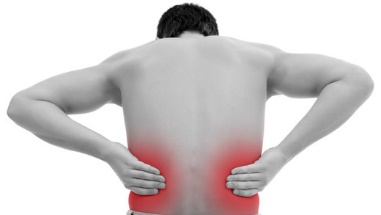 Bolest			Prášky na bolest.
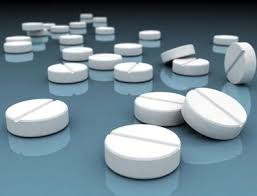 Procvičujte prepozice: NA
Rýma
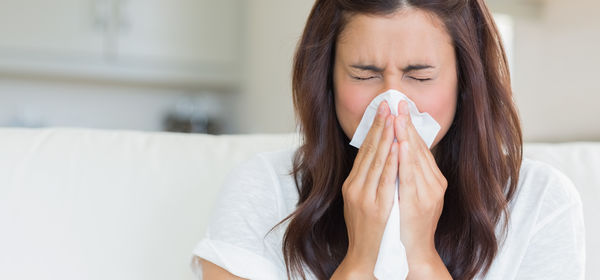 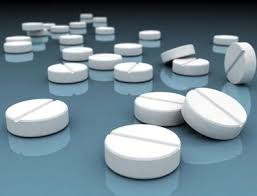 Procvičujte prepozice: NA
Rýma					Prášky na rýmu.
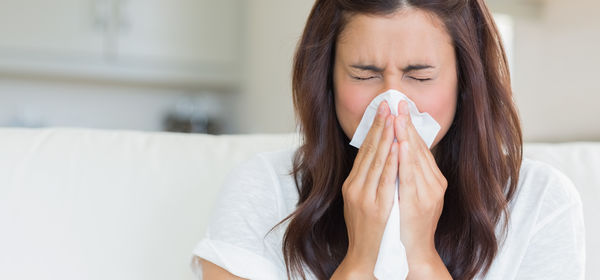 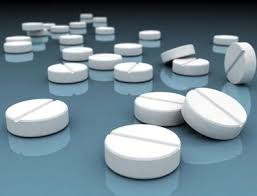 Procvičujte prepozice: ZA
256,-


Sirup za 256,- korun.
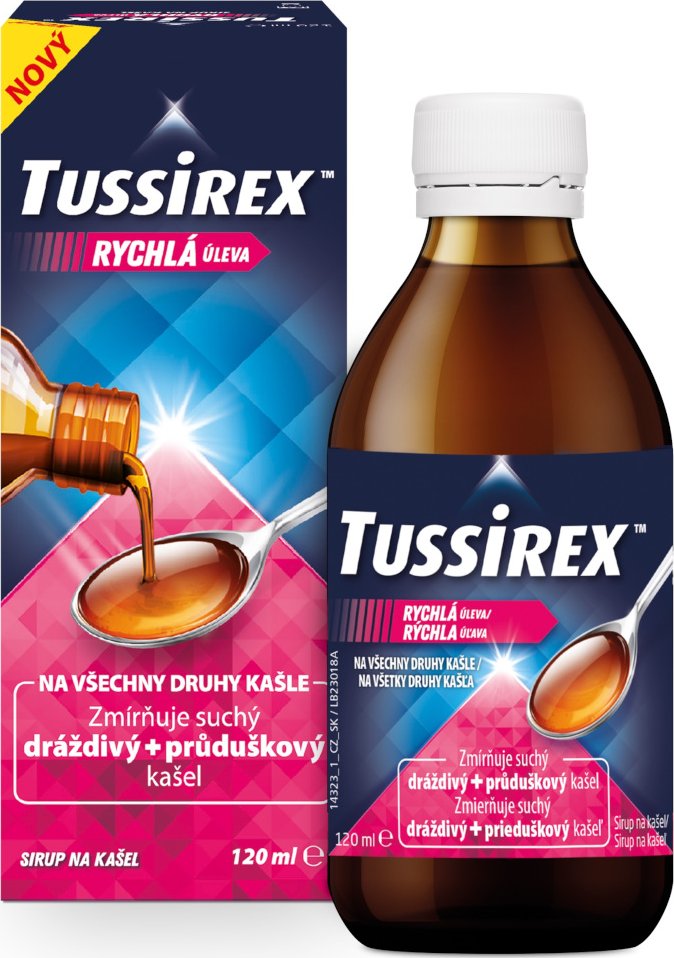 Procvičujte prepozice: ZA
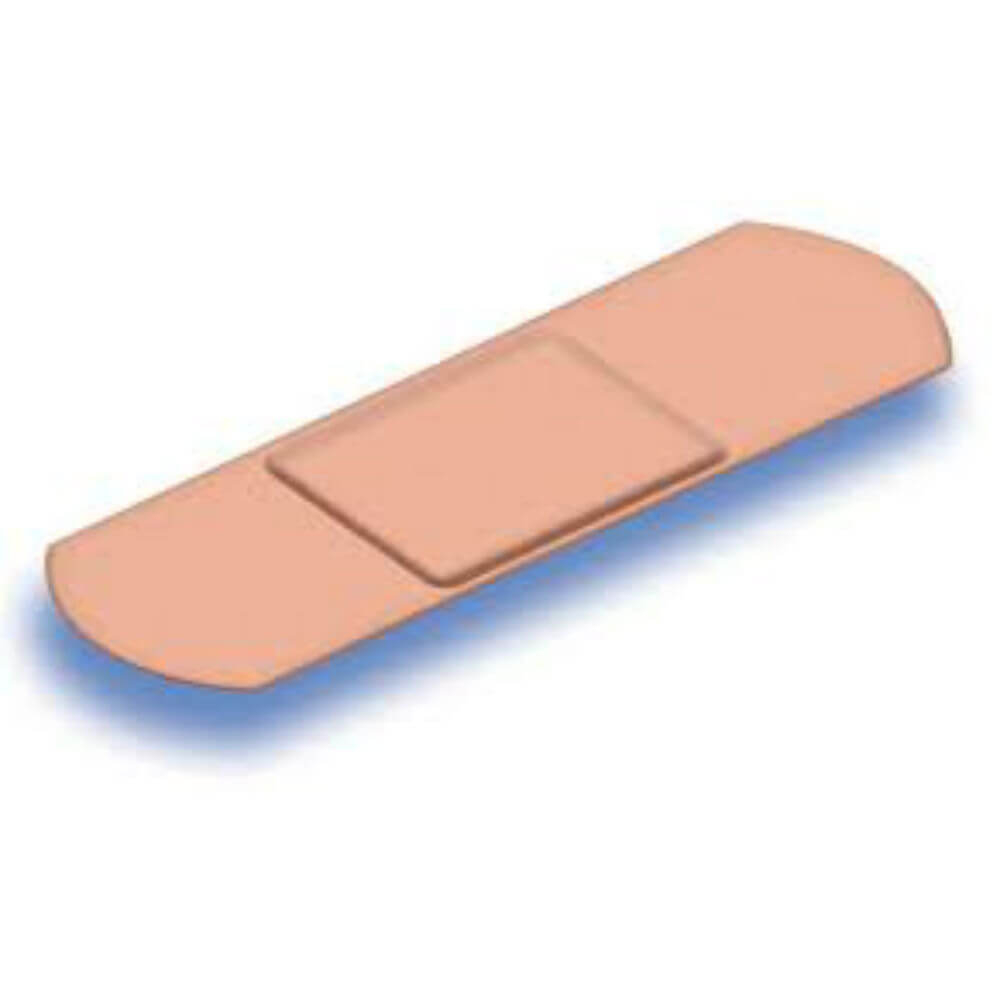 94,-


Náplasti za 94,- korun.
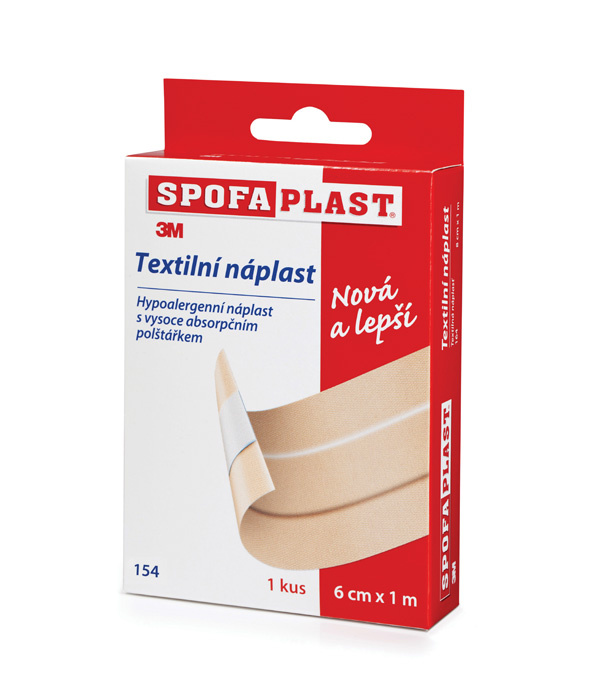 Procvičujte prepozice: ZA
78,-


Obvaz za 78,- korun.
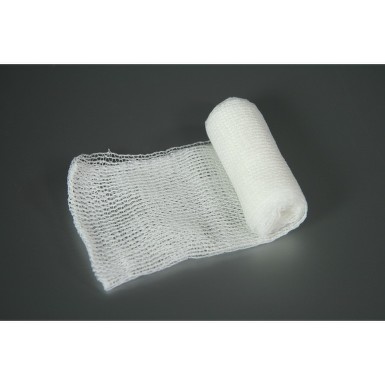 A co vy?
Co vás bolí? Co můžete dělat?
Kdy jste byli naposledy v lékárně? 
Co jste kupovali? Pro koho? Kolik to stálo?
Je to drahé? Je lékárna ve vaší zemi drahá?
Jak často sportujete?
Jak často jste byli nemocní, když jste byli malí?
Za jak dlouho skončí karanténa? 
Na jak dlouho jste v Praze?
Dialog v lékárně. UČ. Str. 79
1. Co potřebuje Alena? 
2. Co koupila na kašel?  
3. Kolik to stojí? 
4. Jak často se bere? 
5. Co potřebuje Alena pro vnuka? 
6. Jak je její vnuk starý? 
7. Jak často má vnuk brát léky?
Potřebuje léky na kašel.
Koupila sirup.
Sirup stojí 67 korun.
Třikrát za den.
Potřebuje oční kapky.
Je mu osm let.
Dvakrát za den.
Doplňte prepozice do dialogu
A: Prosím vás, potřebuju nějaký lék ……..…. kašel. Musím mít recept? 
B: Ne, nemusíte. Jaký lék chcete? Máme tady tablety ……..…. 116 korun a sirup ……..…. 67 korun. 
A: Tak ten sirup. 
B: Takže tady je. Bere se třikrát … den. 
A: Dobře. A pak potřebuju nějaké oční kapky ……..…. vnuka. 
B: Jak je starý? 
A: Je mu 8 let. 
B: Aha. Tak tady jsou. Používají se dvakrát ……..…. den podle návodu. 
A: Tak to je všechno, děkuju. 
B: A je to 145 korun.
Doplňte prepozice do dialogu
A: Prosím vás, potřebuju nějaký lék na kašel. Musím mít recept? 
B: Ne, nemusíte. Jaký lék chcete? Máme tady tablety za 116 korun a sirup za 67 korun. 
A: Tak ten sirup. 
B: Takže tady je. Bere se třikrát za den.
A: Dobře. A pak potřebuju nějaké oční kapky pro vnuka. 
B: Jak je starý? 
A: Je mu 8 let. 
B: Aha. Tak tady jsou. Používají se dvakrát za den podle návodu. 
A: Tak to je všechno, děkuju. 
B: A je to 145 korun.
Poslouchejte. Opravte věty:
Martina bude na horách týden.
Martina koupila kapky a náplasti.
Martina pila čaj tři dny.
Martina zůstala v pondělí v posteli.
Martina jde v pátek ke kadeřnici.
Opravte věty:
Martina bude na horách tři dny.
Martina bude na horách týden.

Martina koupila kapky, vitamín C a čaj.
Martina koupila kapky a náplasti.

Martina pila čaj třikrát denně / třikrát za den.
Martina pila čaj tři dny.

Martina šla v pondělí do práce.
Martina zůstala v pondělí v posteli.

Martina jde v pátek ke kamarádce.
Martina jde v pátek ke kadeřnici.
Poslouchejte a doplňte prepozice.
Martina byla celý víkend nemocná. Musela jít ............. lékárny  .......... kapky..........bolest v krku. Taky si koupila čaj ......... spaní a ještě vitamin C. ....... kapky zaplatila 152Kč a ........ čaj 78 Kč. Ještě koupila vitamíny ........ maminku, aby se nenakazila. Zůstala doma ........ posteli a vařila si čaj 3x ..... den, aby mohla jít ….. pondělí zase ....... práce. …. pátek chce jít ....... kamarádce a pak …… koncert. … týden má dovolenou a chce jet …… tři dny na hory.
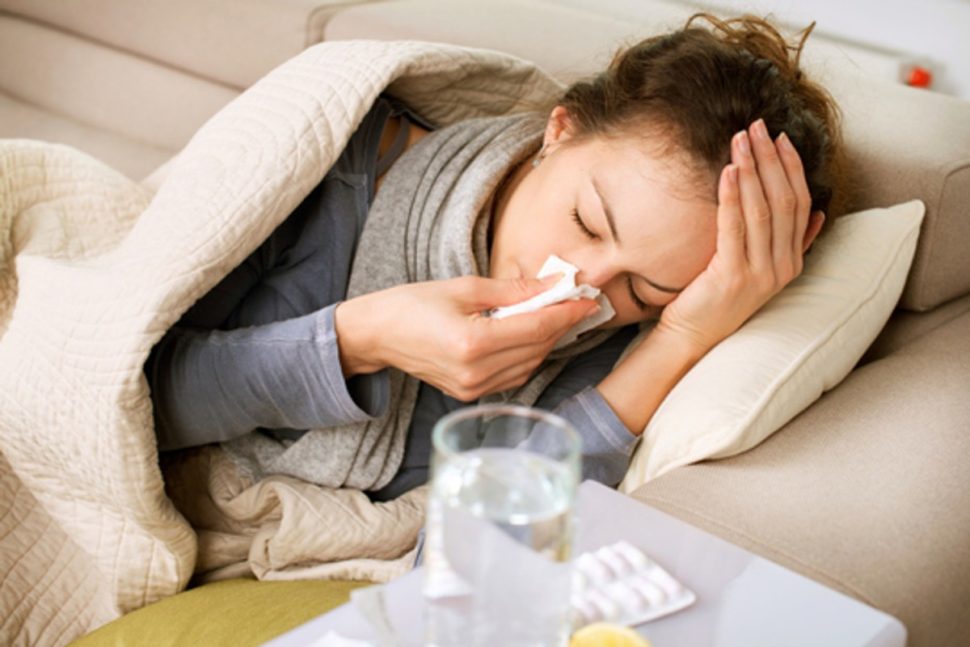 Doplňte text. Zopakujte si prepozice.
Martina byla celý víkend nemocná. Ve čtvrtek musela jít do lékárny  pro kapky na bolest v krku. Taky si koupila čaj na spaní a ještě vitamin C. Za kapky zaplatila 152Kč a za čaj 78 Kč. Ještě koupila vitamíny pro maminku, aby se nenakazila. Zůstala doma v posteli a vařila si čaj 3x za den, aby mohla jít v pondělí zase do práce. V pátek chce jít ke kamarádce a pak na koncert. Za týden má dovolenou a chce jet na tři dny na hory.
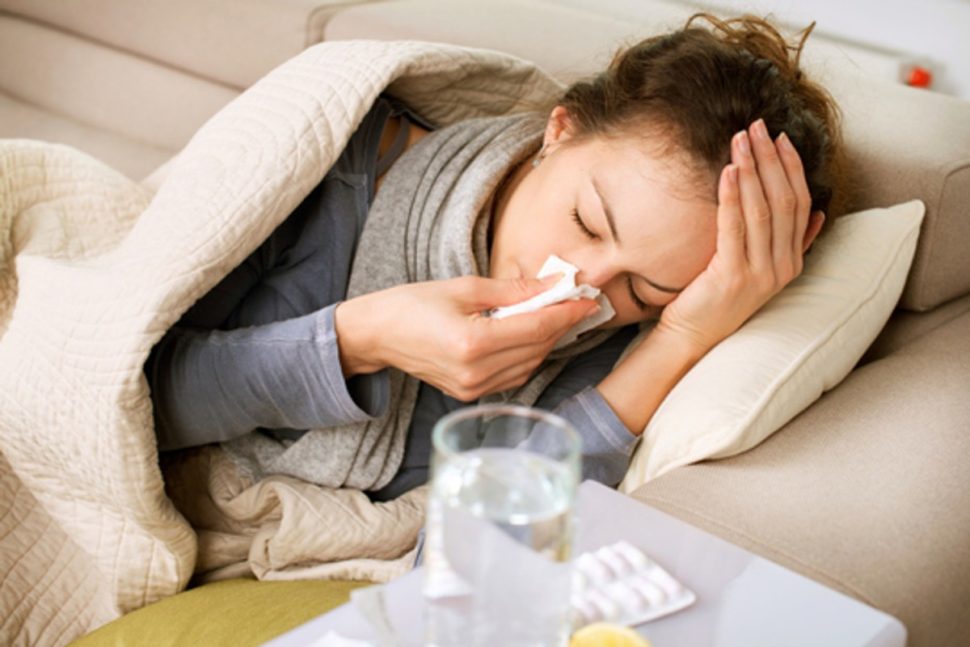